Self-Regulation through a smartphone apps
Koshchienko Stanislav
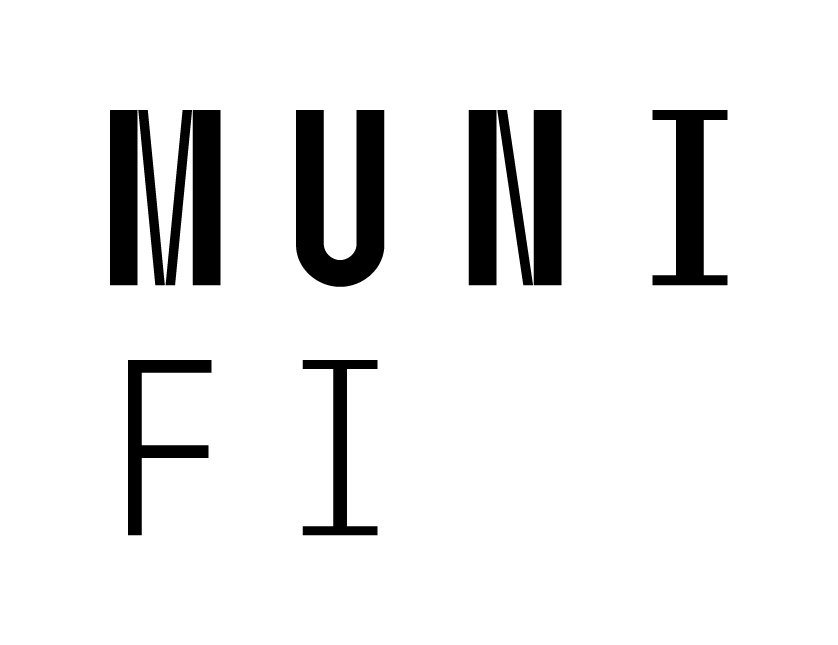 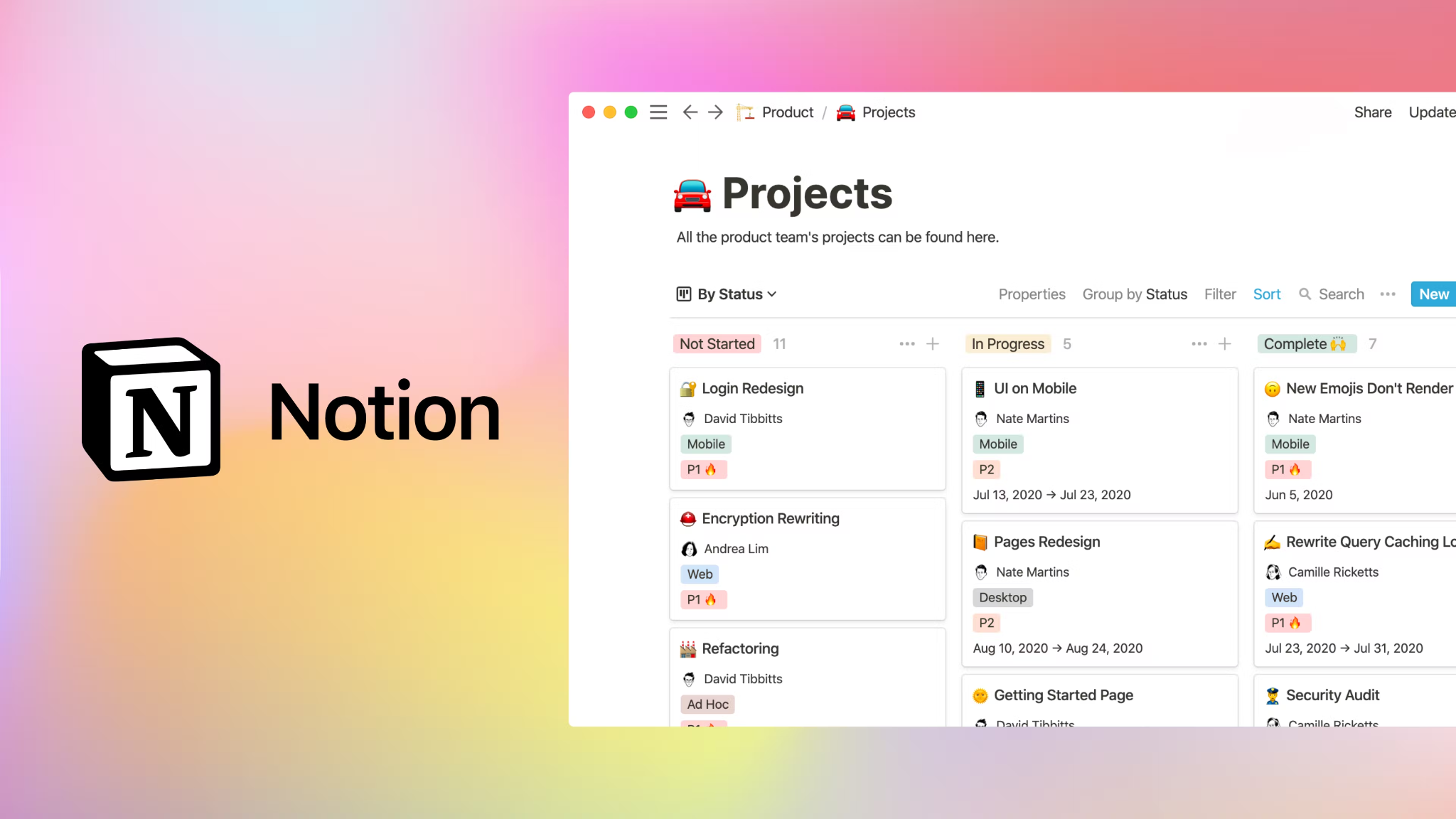 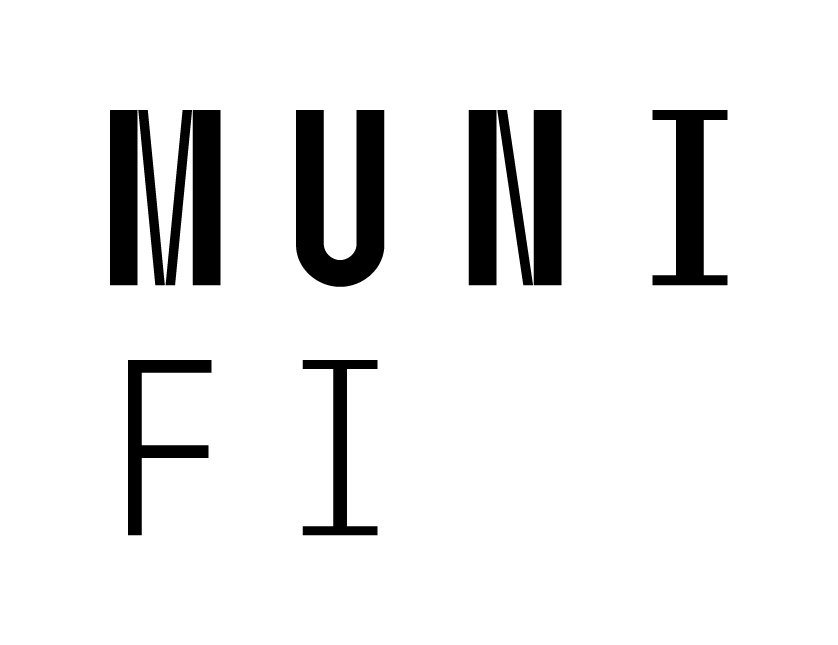 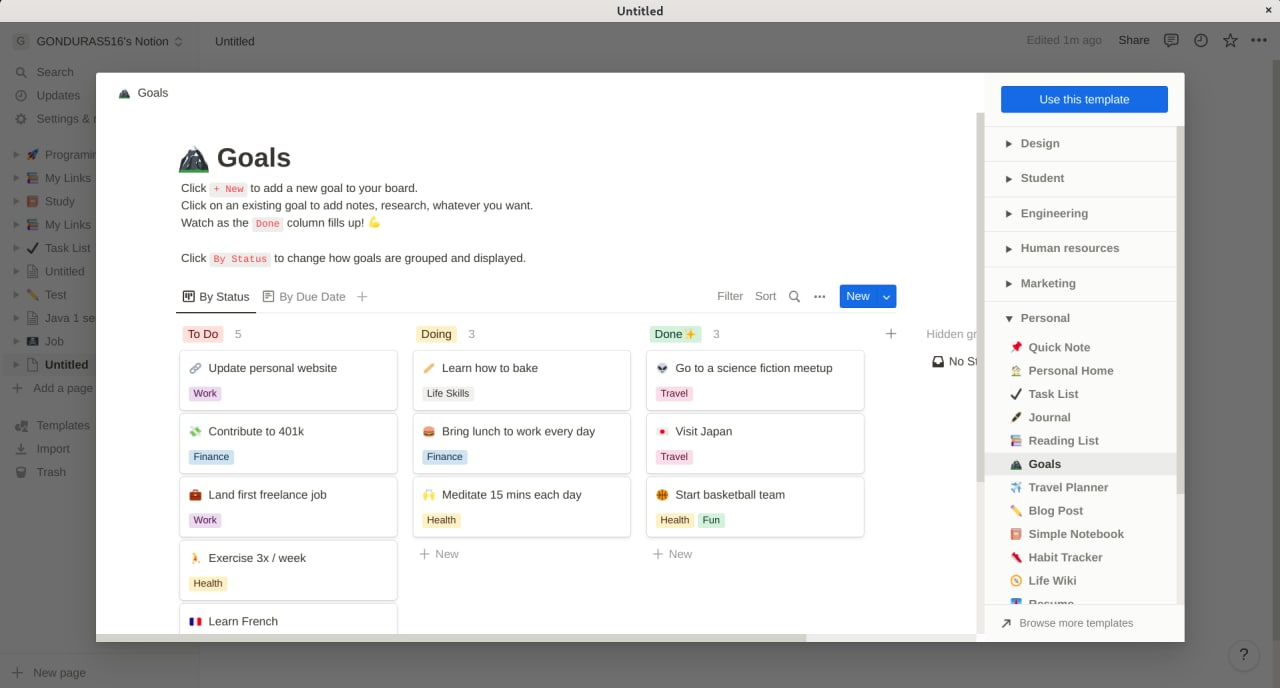 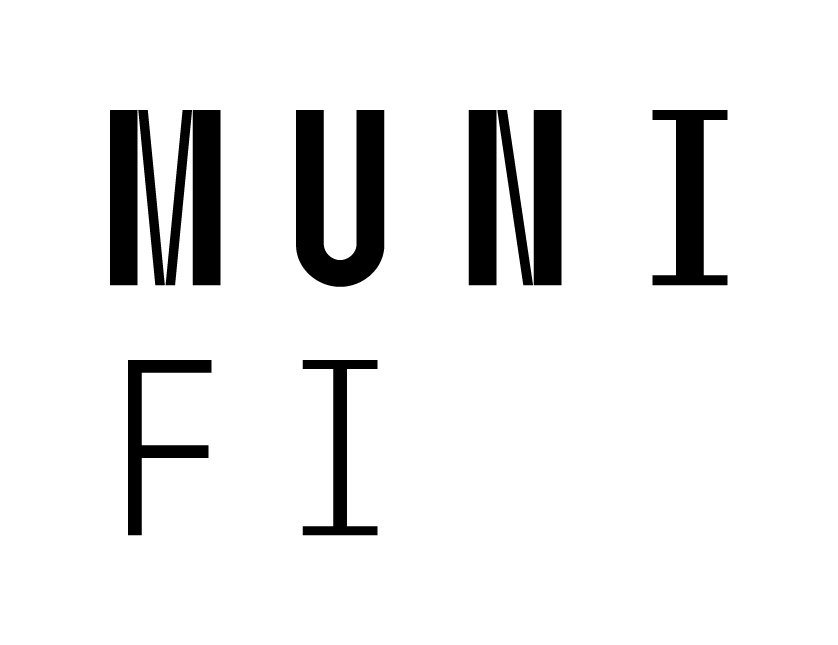 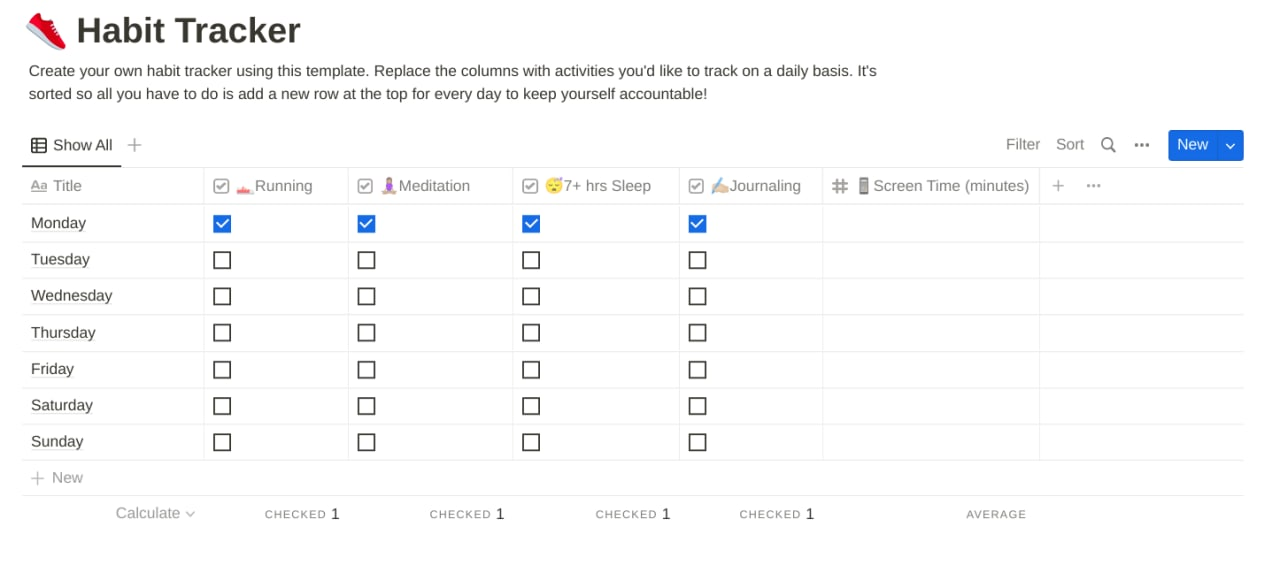 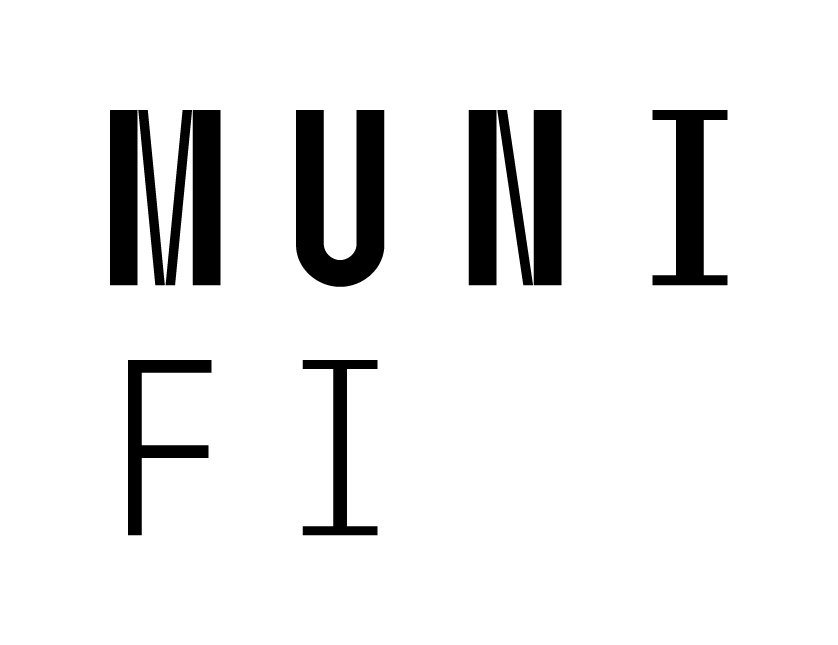 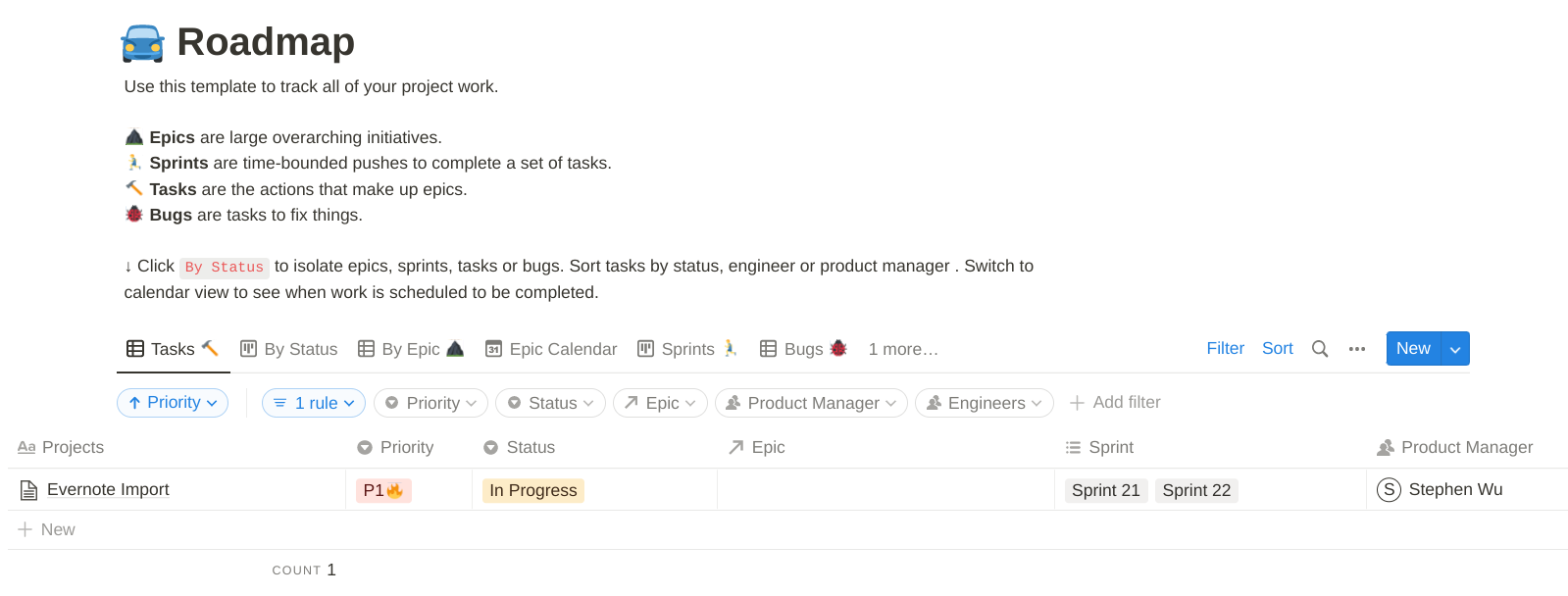 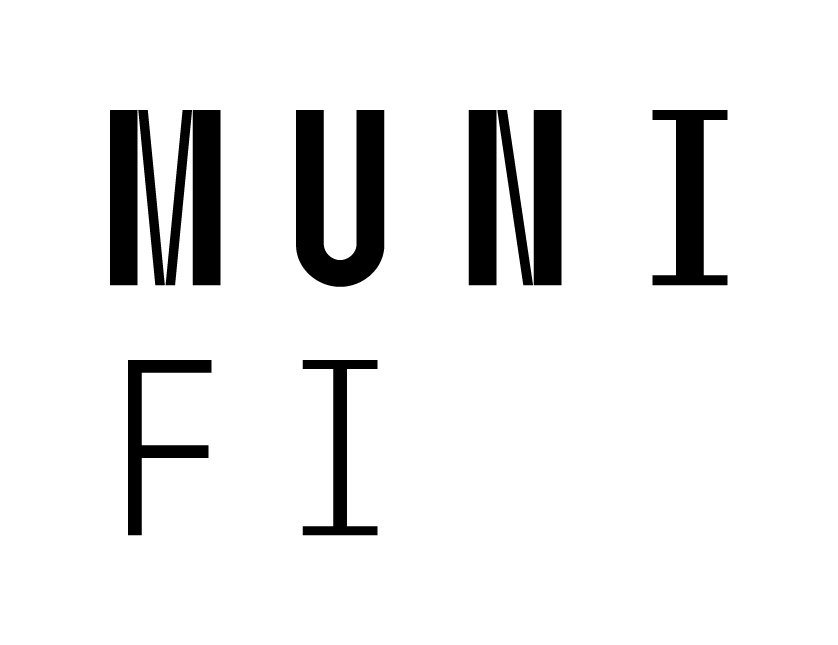 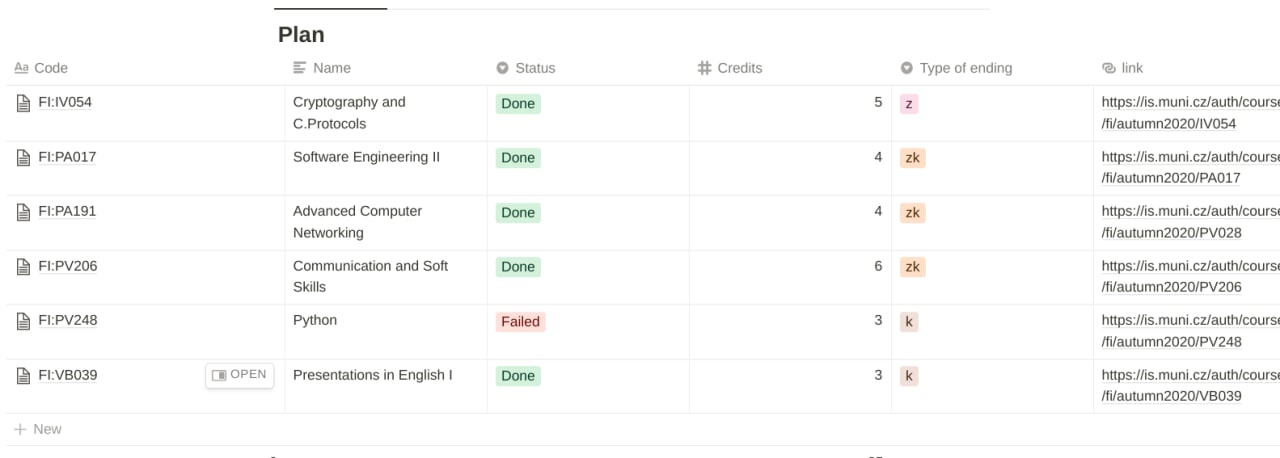 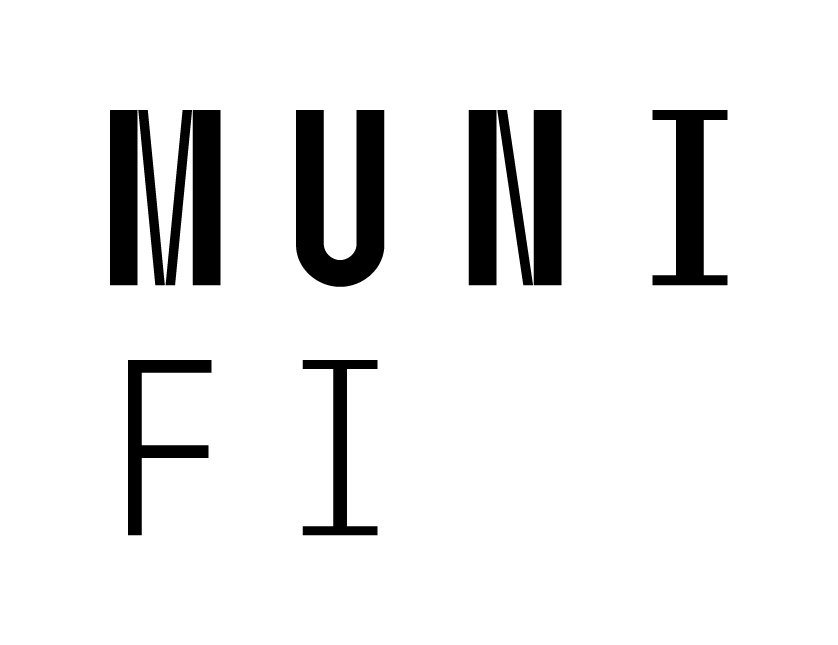 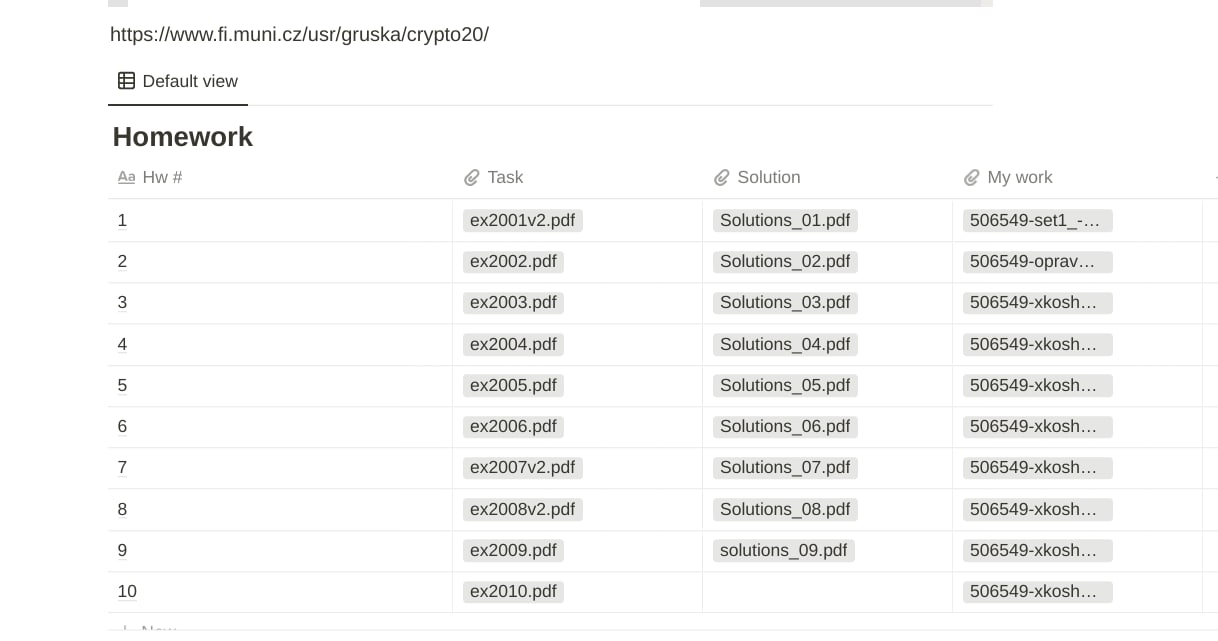 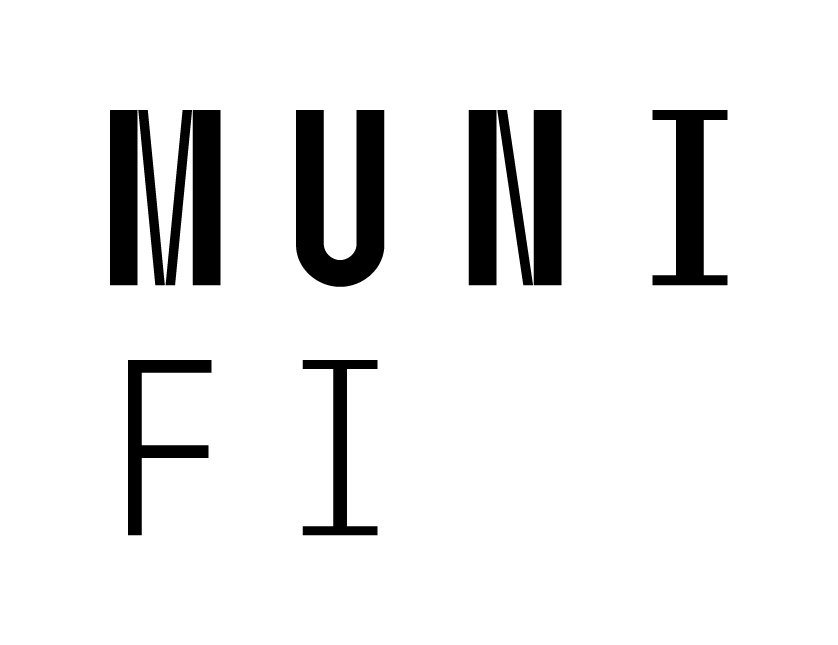 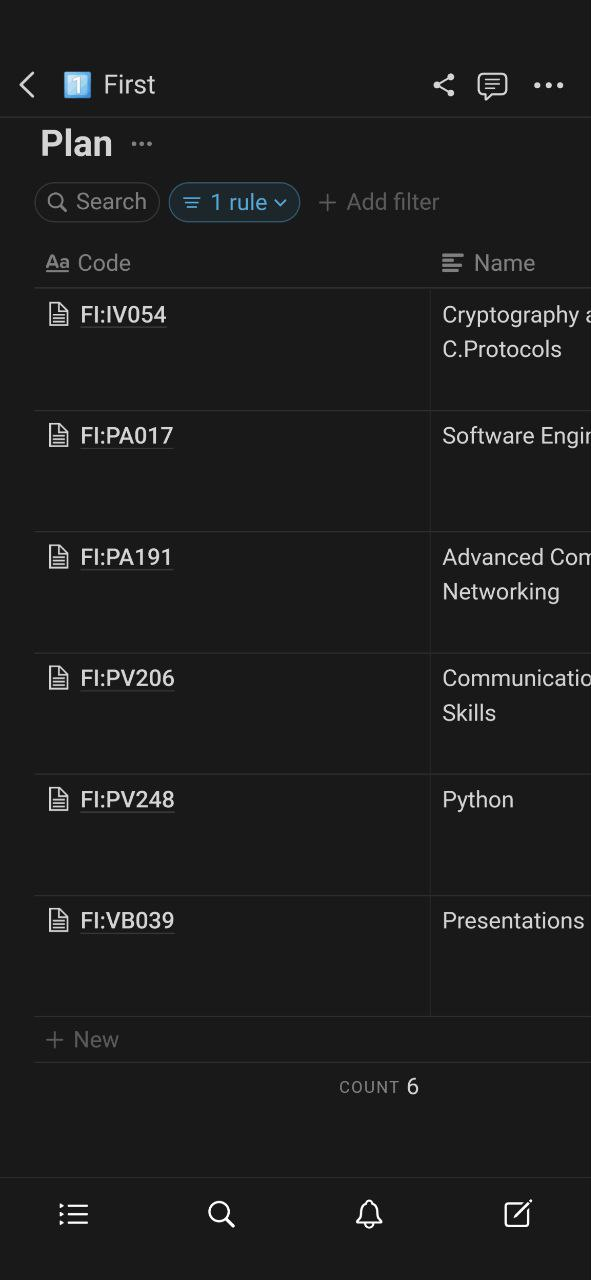 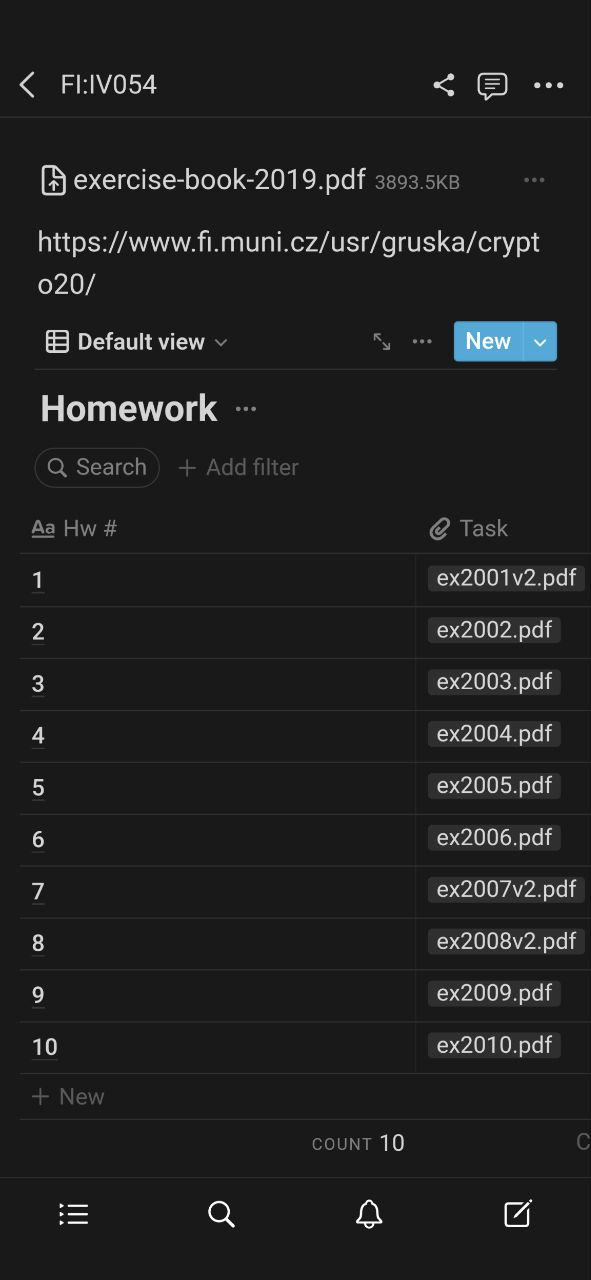 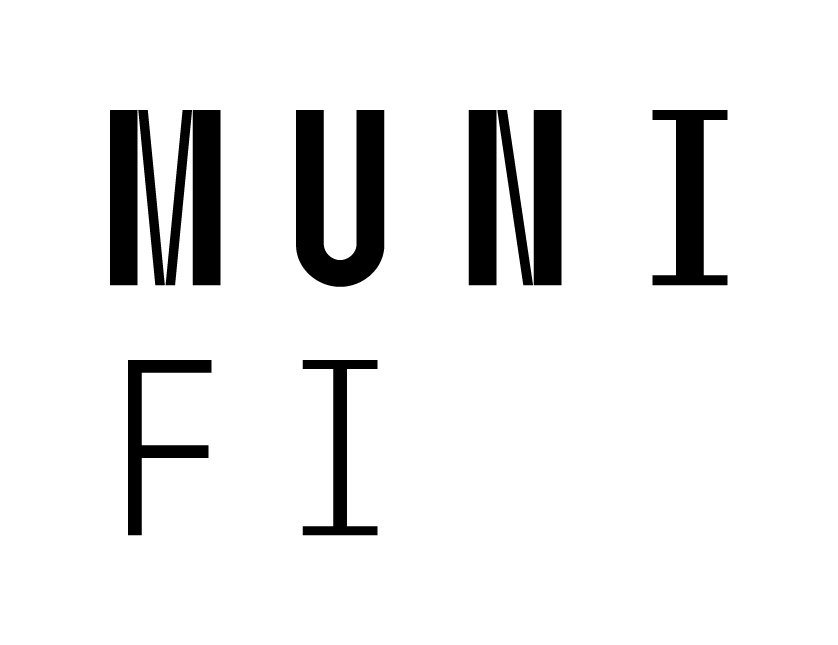 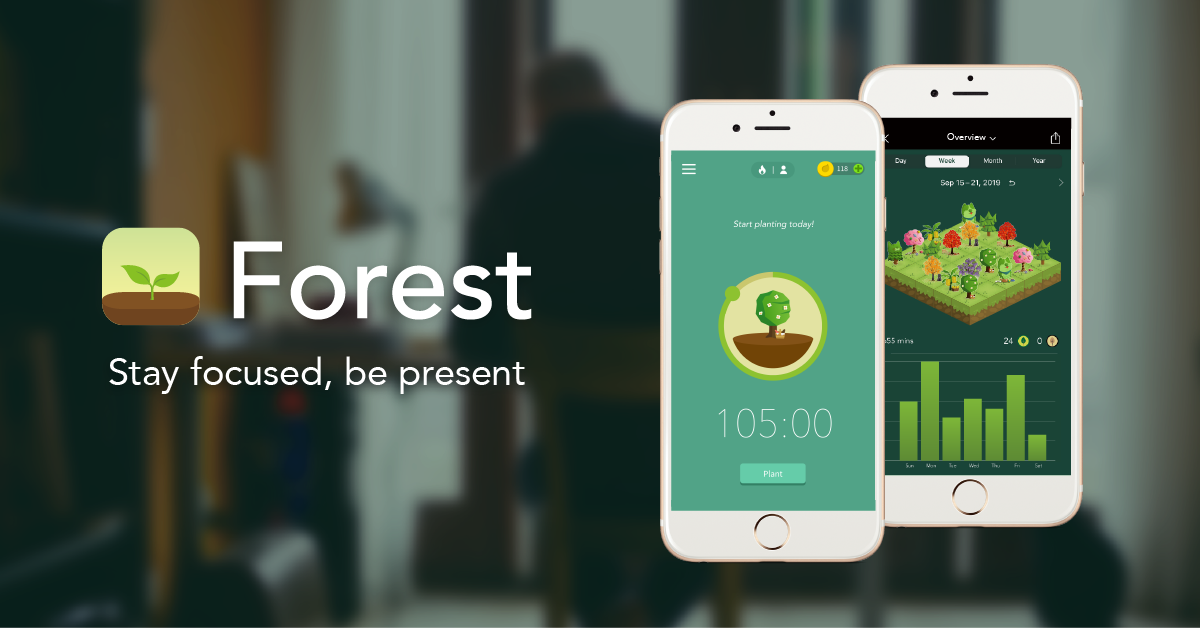 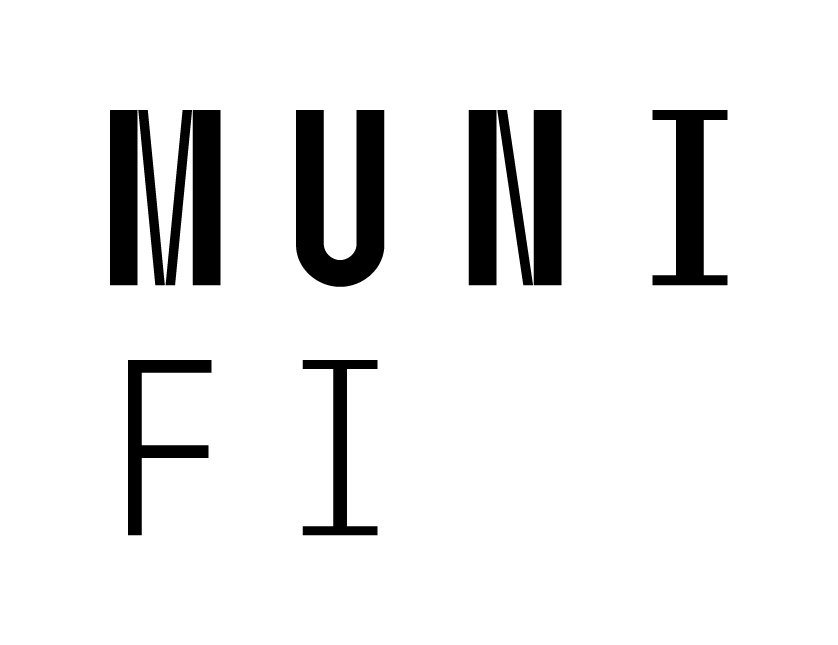 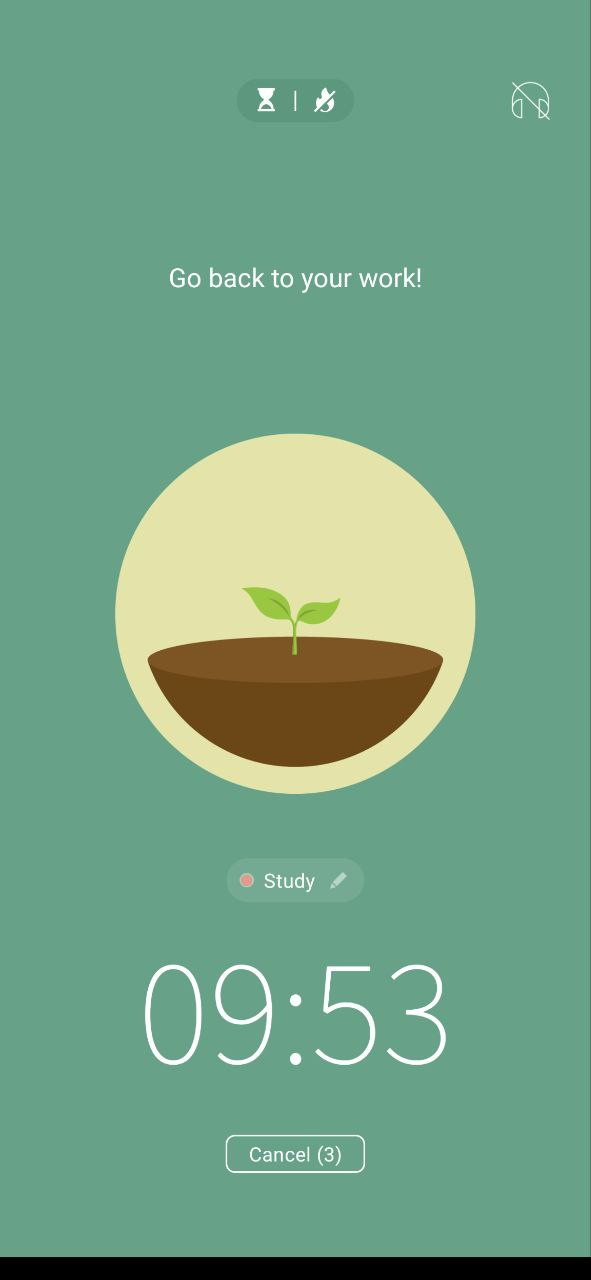 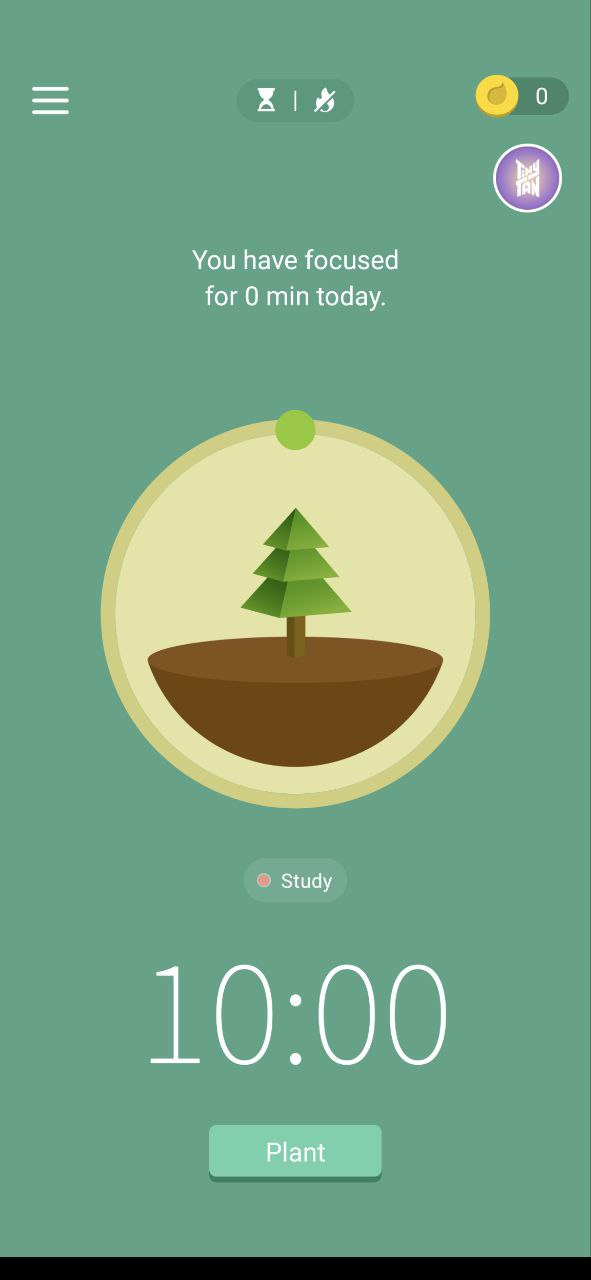 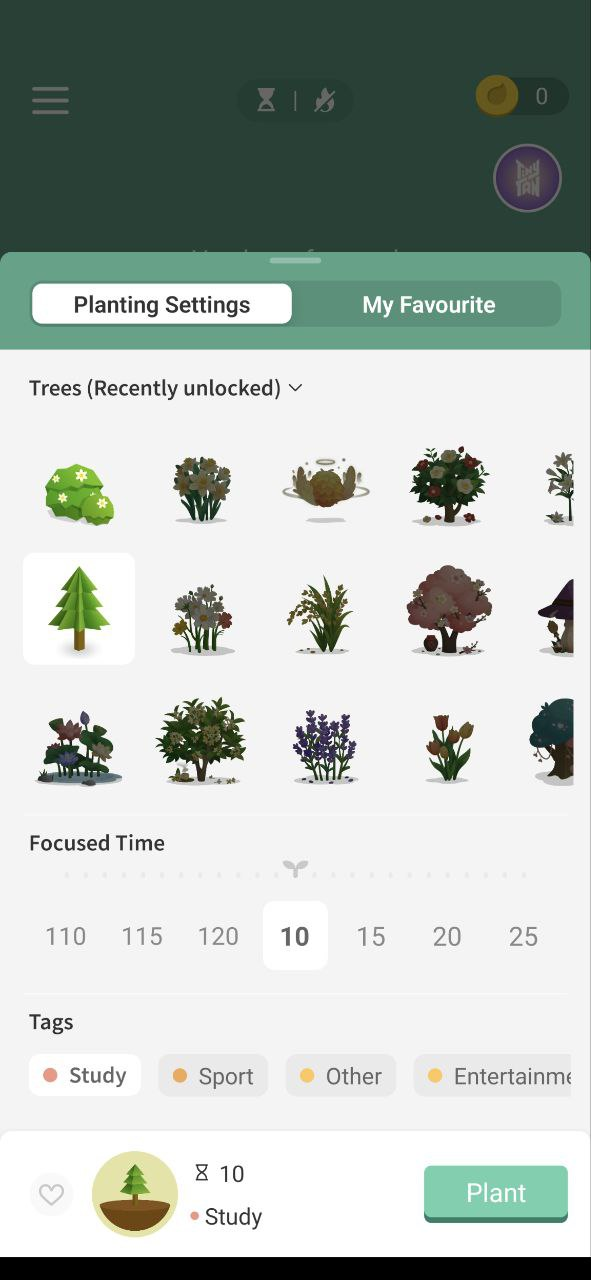 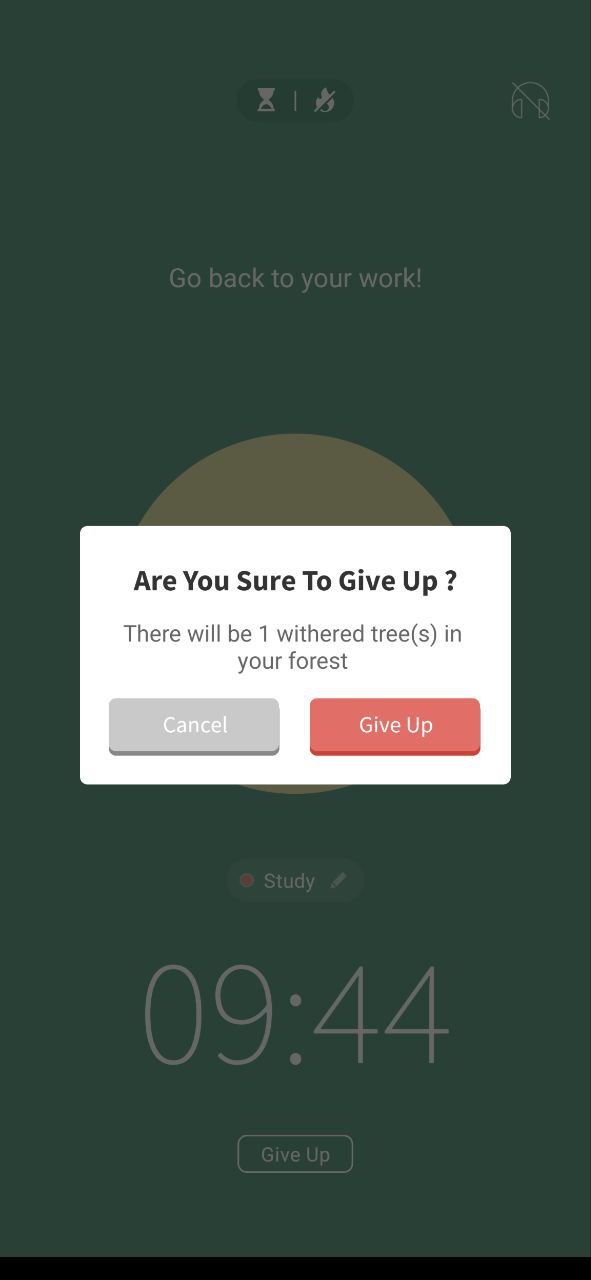 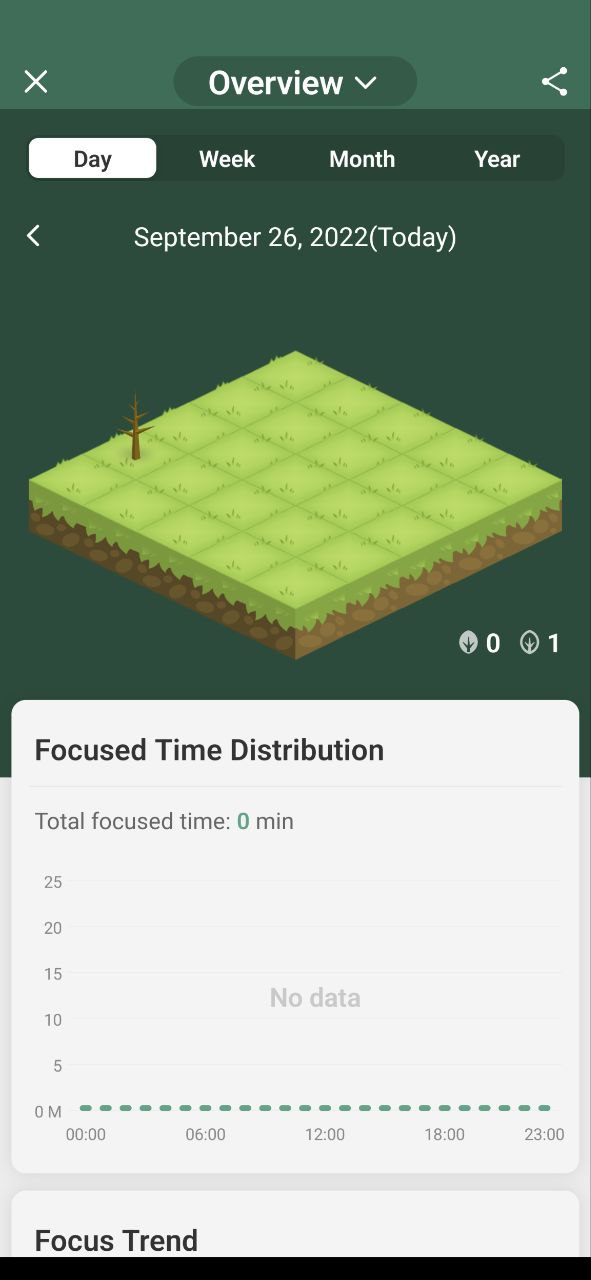 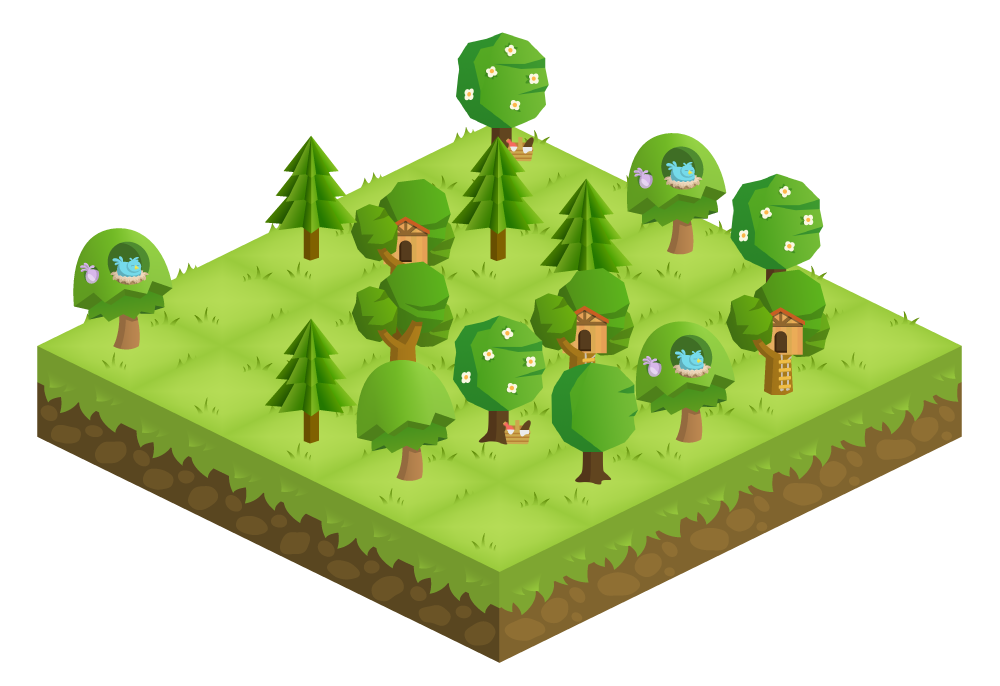 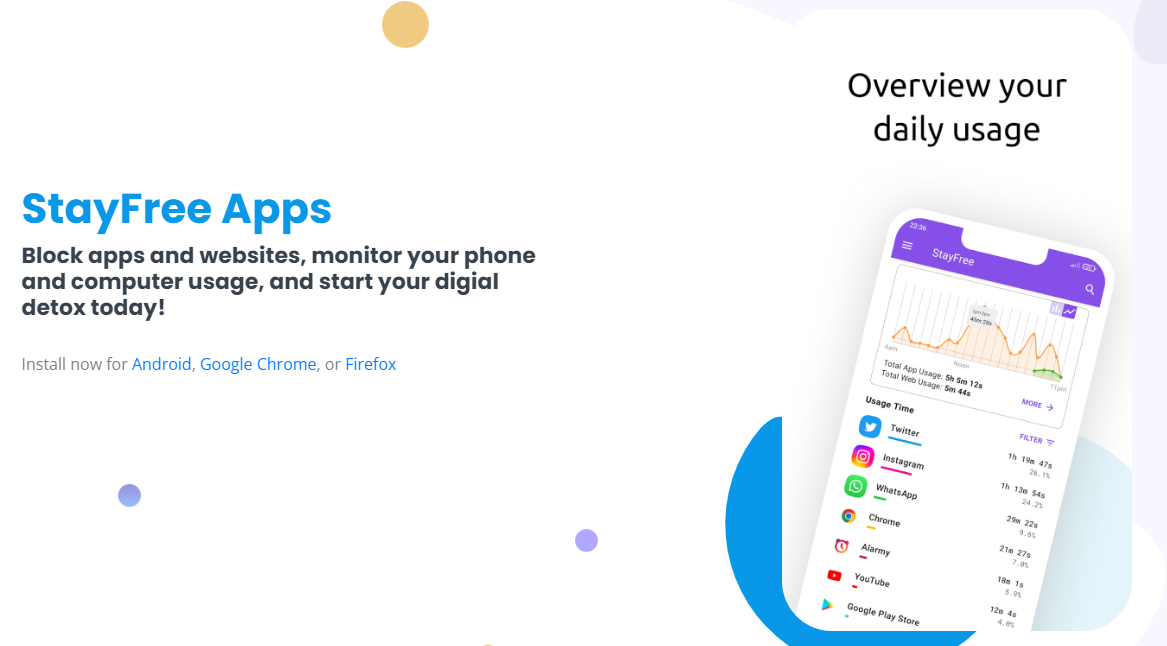 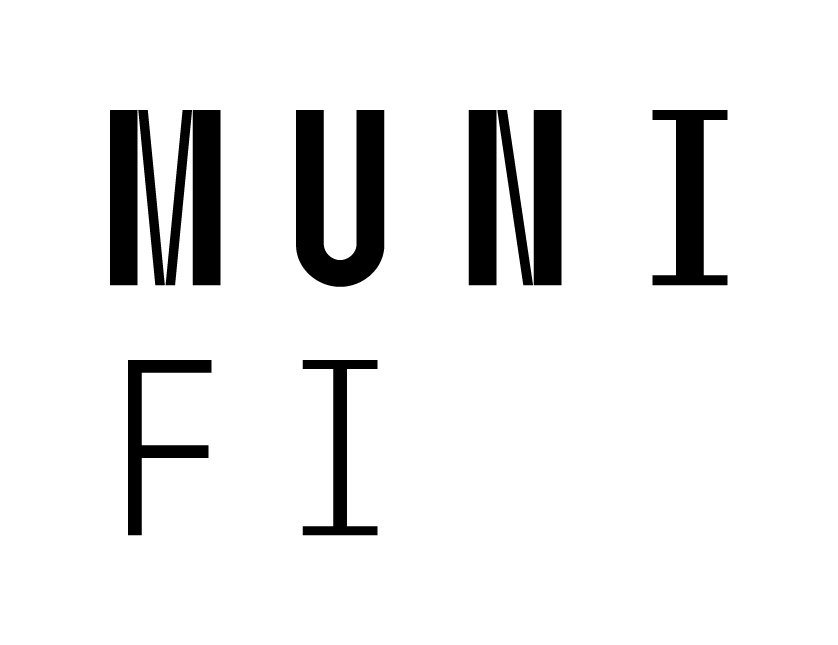 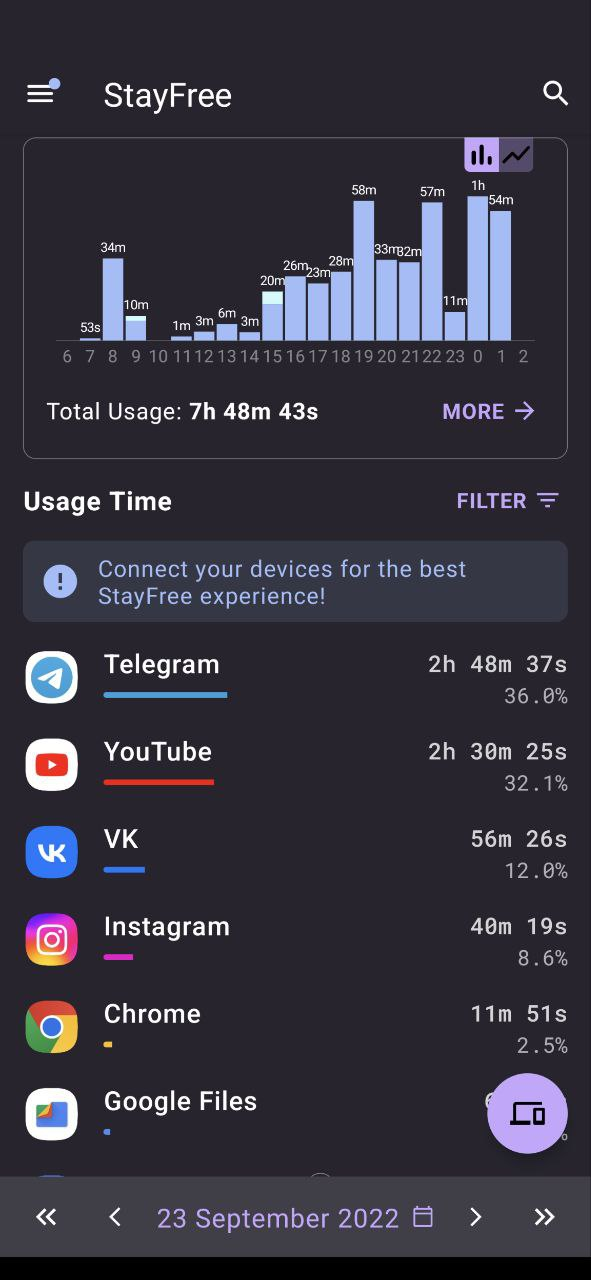 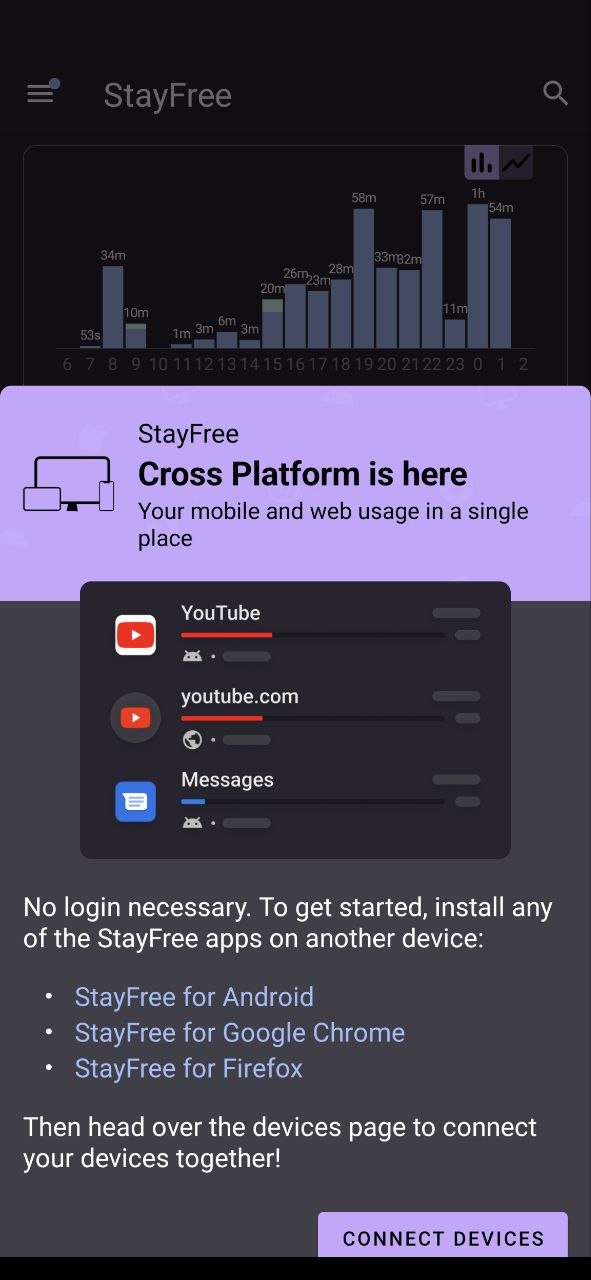 The end
Thank you for attention!
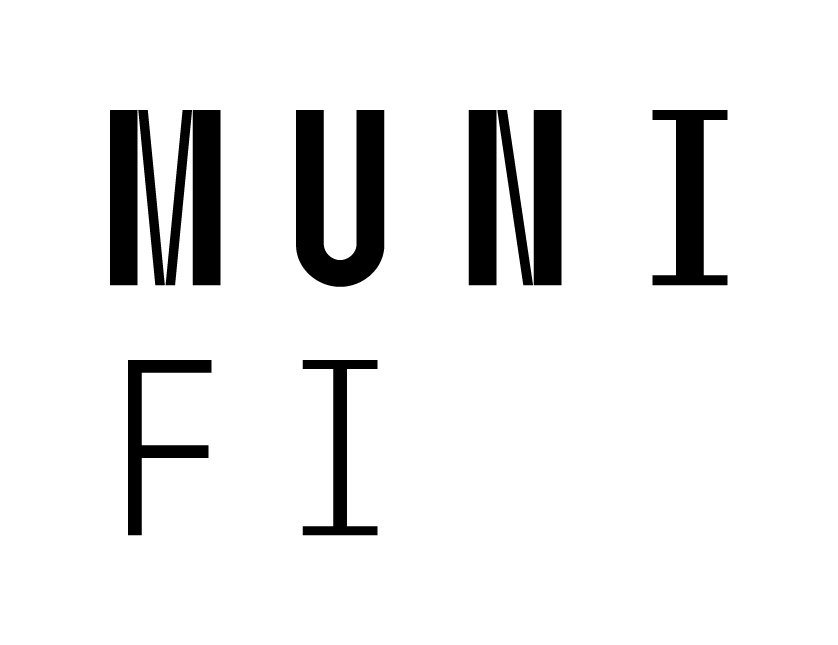